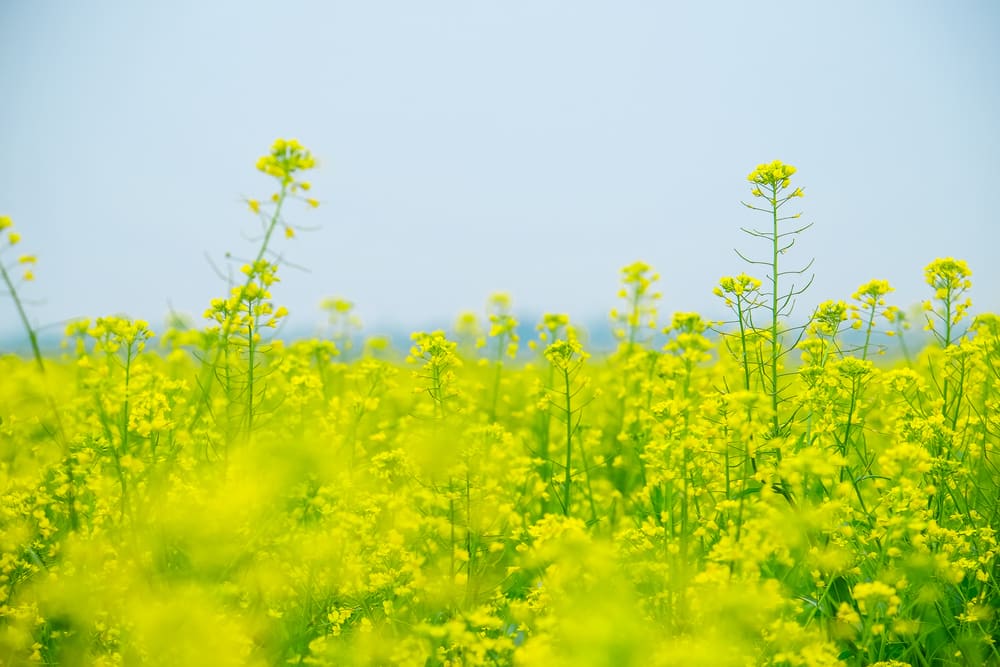 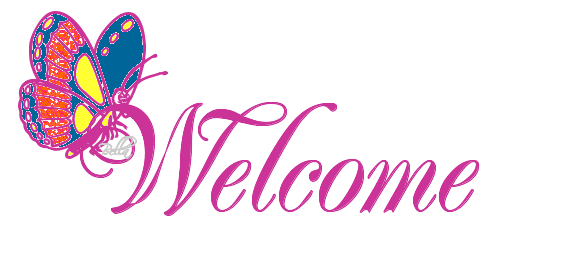 Good morning student
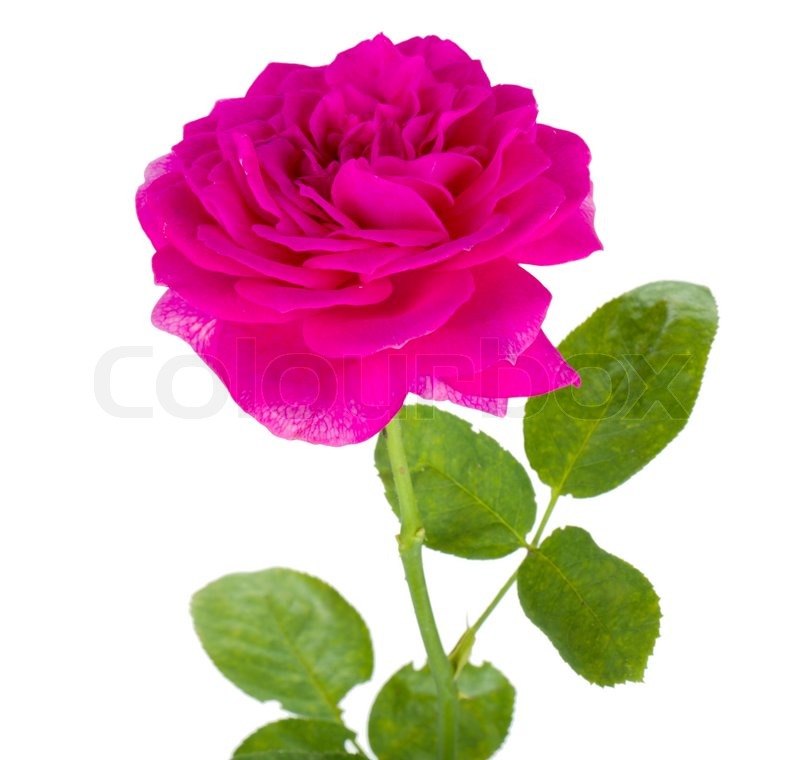 Teacher’s Identity
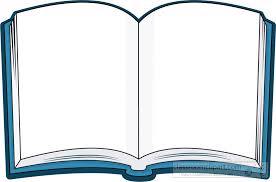 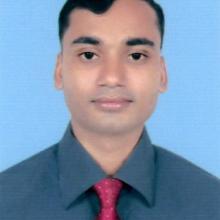 Ajoy Kanti Deb
Assistant Teacher
Choyciri Bishnupur Government Primary School
Kamalgonj, Moulvibazar.
Mobile No:01716687098
Let’s watch a video
Introduce of the class
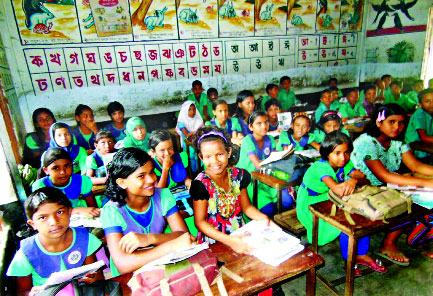 Class : Two
Section : A
Total students:
Present students:
Absent students:
Date:21/08/2021
Lesson’s introduction
Class: Two
Subject: English
Unit: 14
Lesson: 4-6 ( Story: Rima and the seed)
Today’s Lesson: ‘A’
Page number: 
Time: 40 minutes
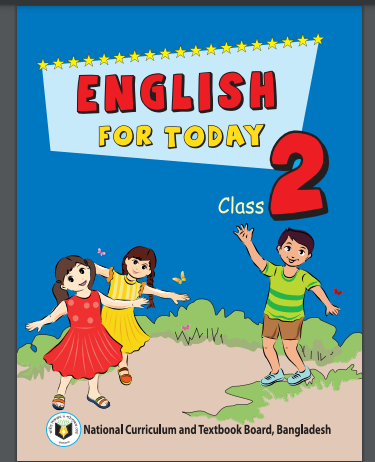 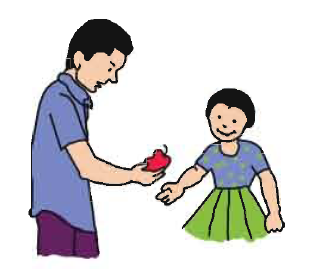 29
What do you see in this picture?
Rima and the seed
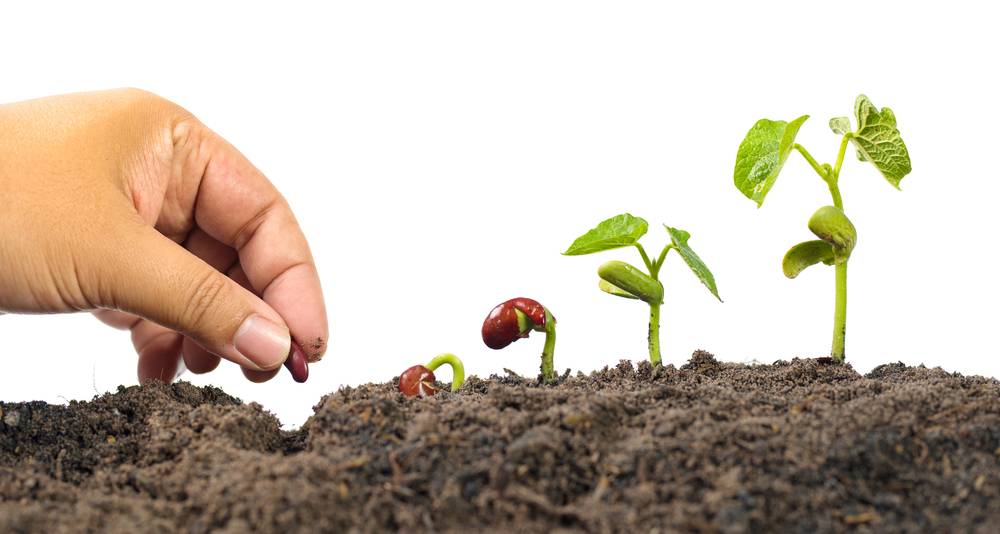 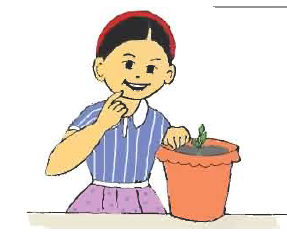 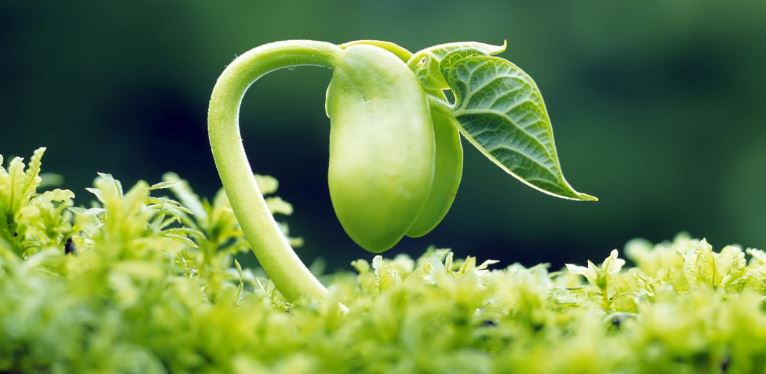 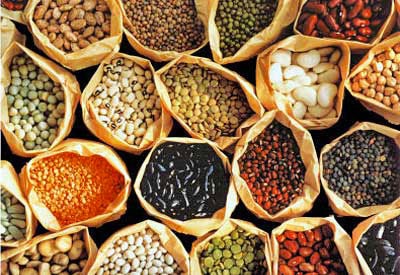 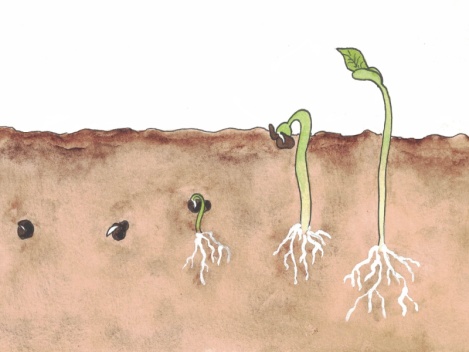 Lesson declaration
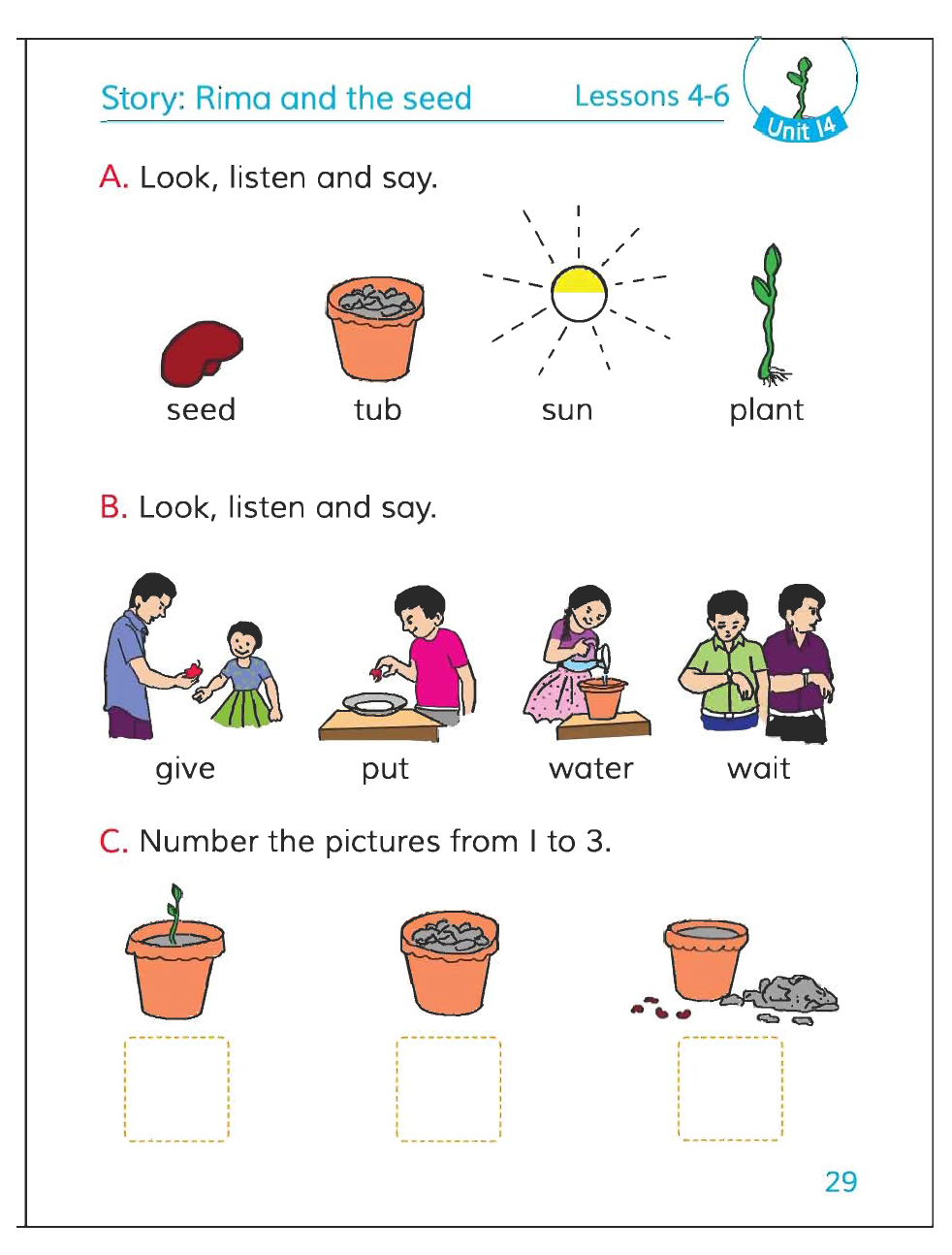 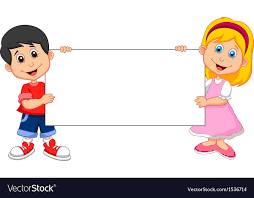 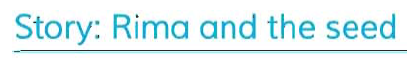 Learning outcomes
By the end of the lesson students will be able to-
Listening : 
1.1.1    become familiar with English sounds by listening to common English words.
3.1.2    understand simple question and statements about familiar objects.
4.2.1    enjoy simple stories.
Speaking :
 1.1.1    repeat after the teacher simple words and phrases with proper sounds and stress.
1.1.2     say simple words and phrases with proper sound and stress.
Reading : 
1.3.1     recognize and read the names of objects having the same initial and final sounds
1.4.1     read words and phrases with the help of visual clues and simple sentences.
Checking learning
What is this?
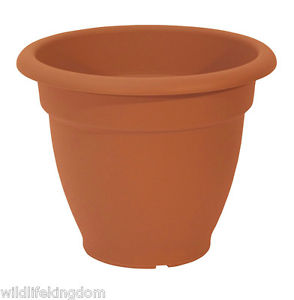 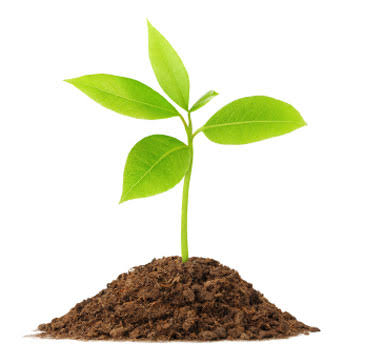 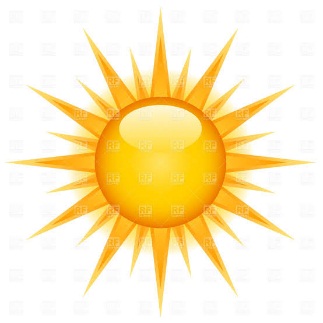 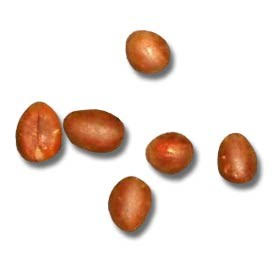 plant
sun
tub
seed
Open at page 29 of your book and look the activity A
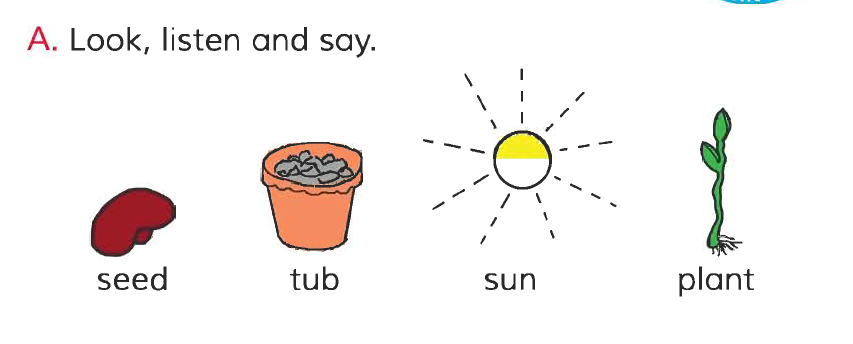 Listen carefully and say after it.
See some pictures and discuss about the pictures in groups
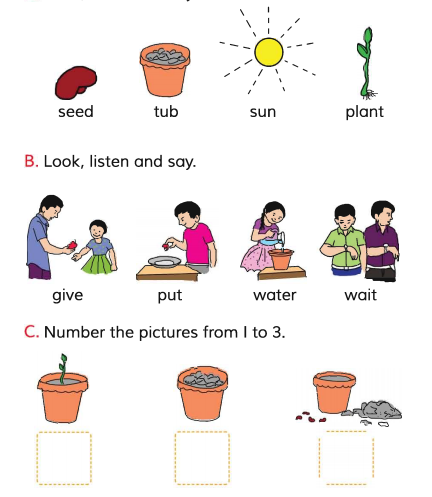 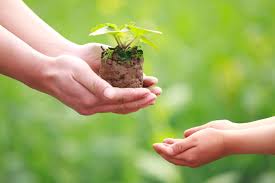 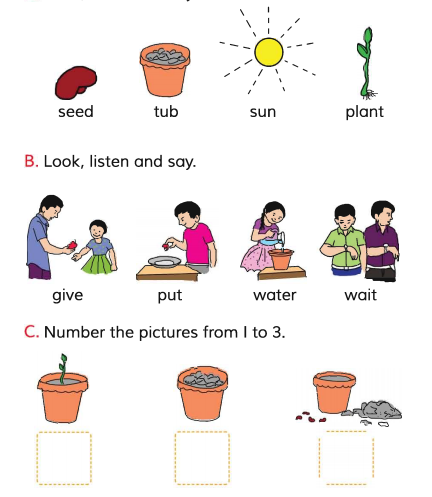 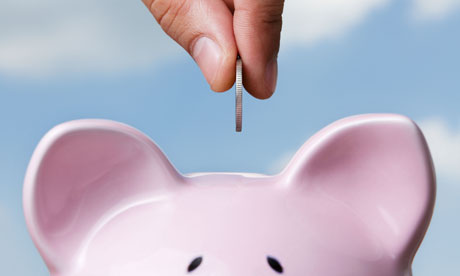 put
give
See some pictures and discuss about the pictures in groups
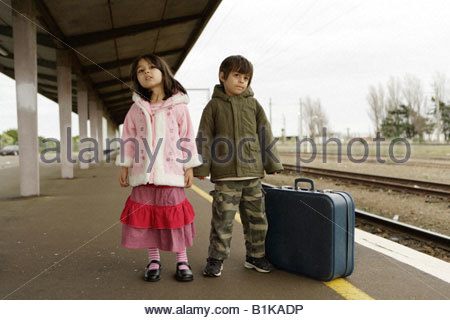 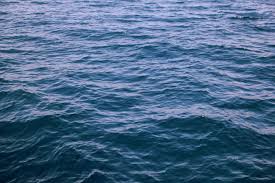 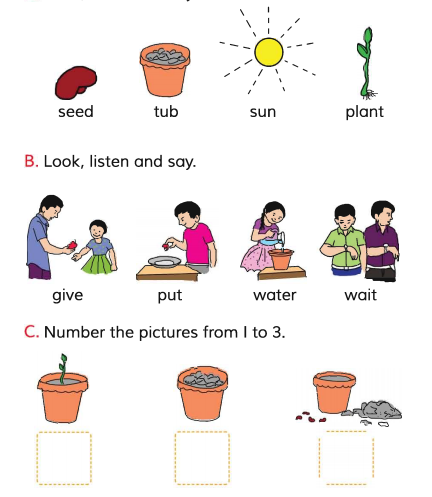 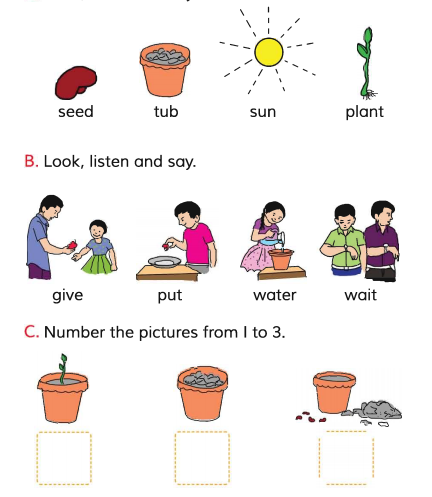 water
wait
Open at page 29 of your book and look the activity B
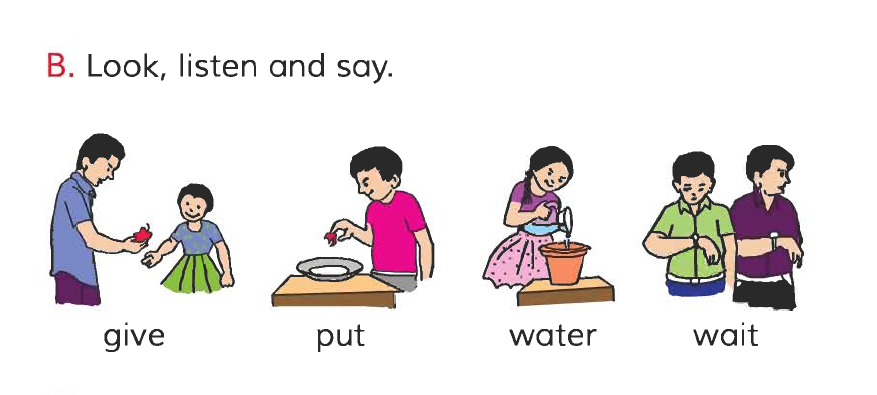 Group work
Point and say the pictures name
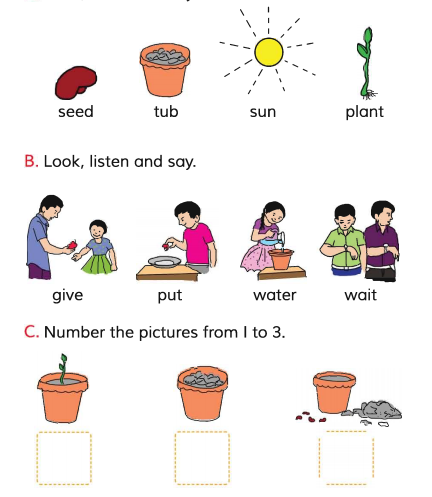 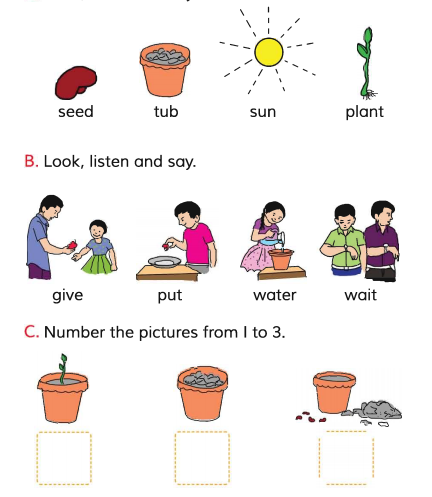 1
2
Group-1:
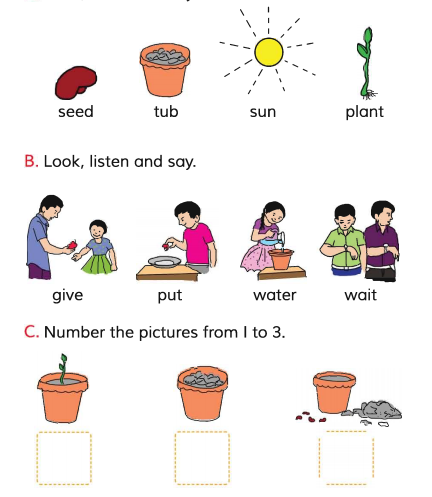 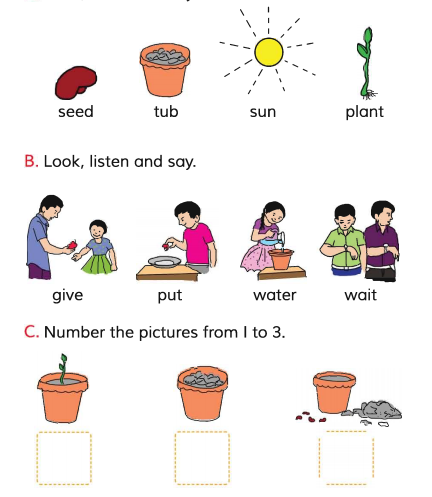 2
1
Group-2:
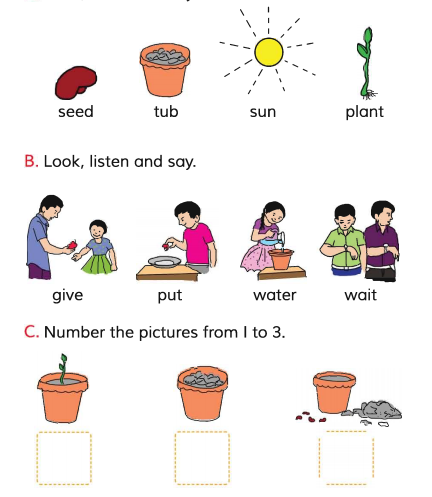 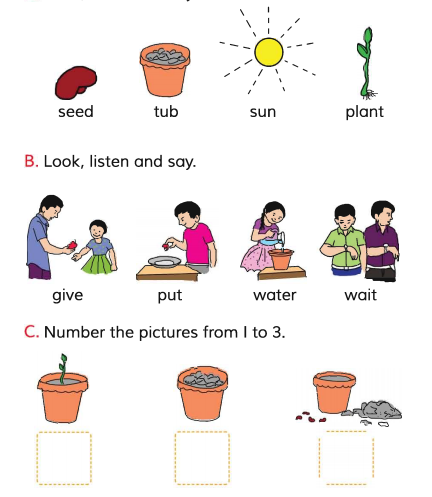 2
1
Group-3:
Evaluation
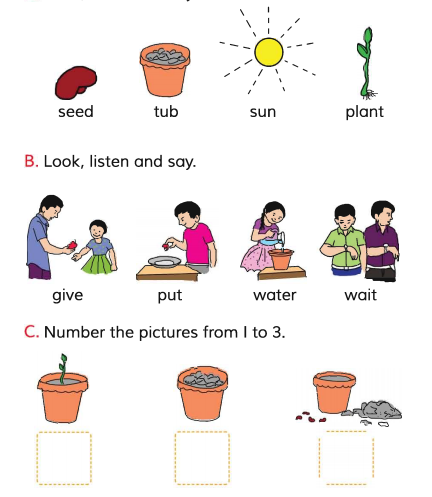 give
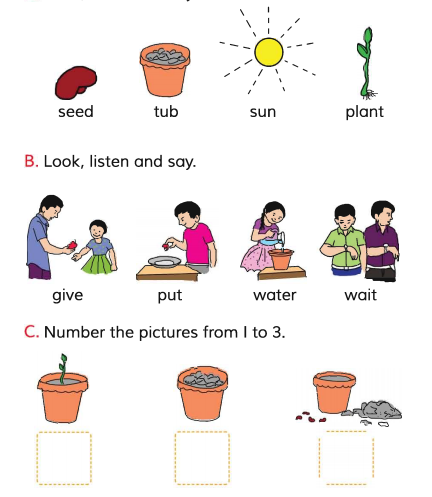 put
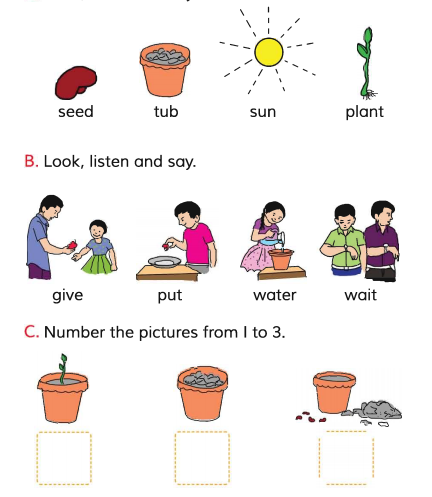 water
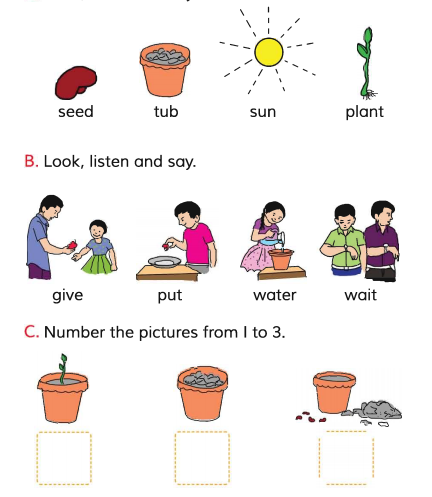 wait
Home work
Write these Words in your notebook seed, tub, sun, plant.
One day one word
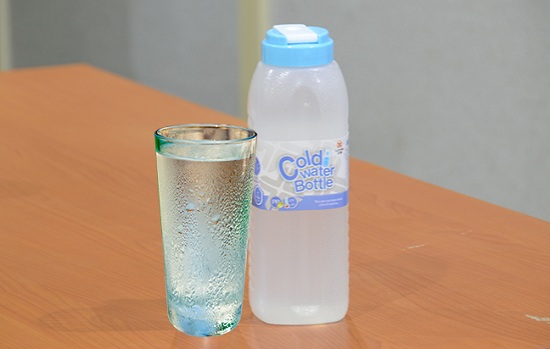 Water - পানি
That’s all for today. See you again tomorrow.
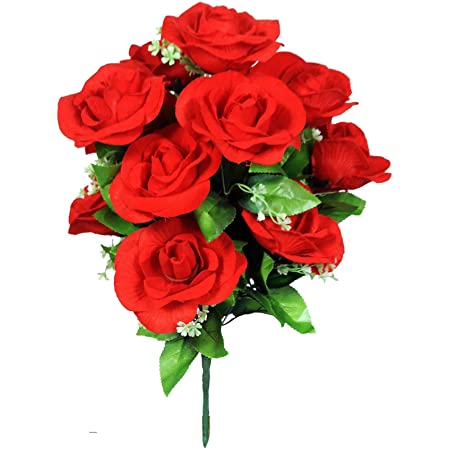 Good bye